Climate Change Challenges and Solutions
Dr. Rebecca Bromley-Trujillo, PhD 
Associate Professor of Political Science
Research Director of the Wason Center for Civic Leadership
Christopher Newport University
Email: Rebecca.bromleytrujillo@cnu.edu
Lecture Topics
Current Status of the Global Climate

Climate Effects

Decarbonization Progress

Climate Mitigation and Adaptation Policy
Internationally, US, Virginia/Hampton Roads 

Technology
Carbon capture, clean hydrogen
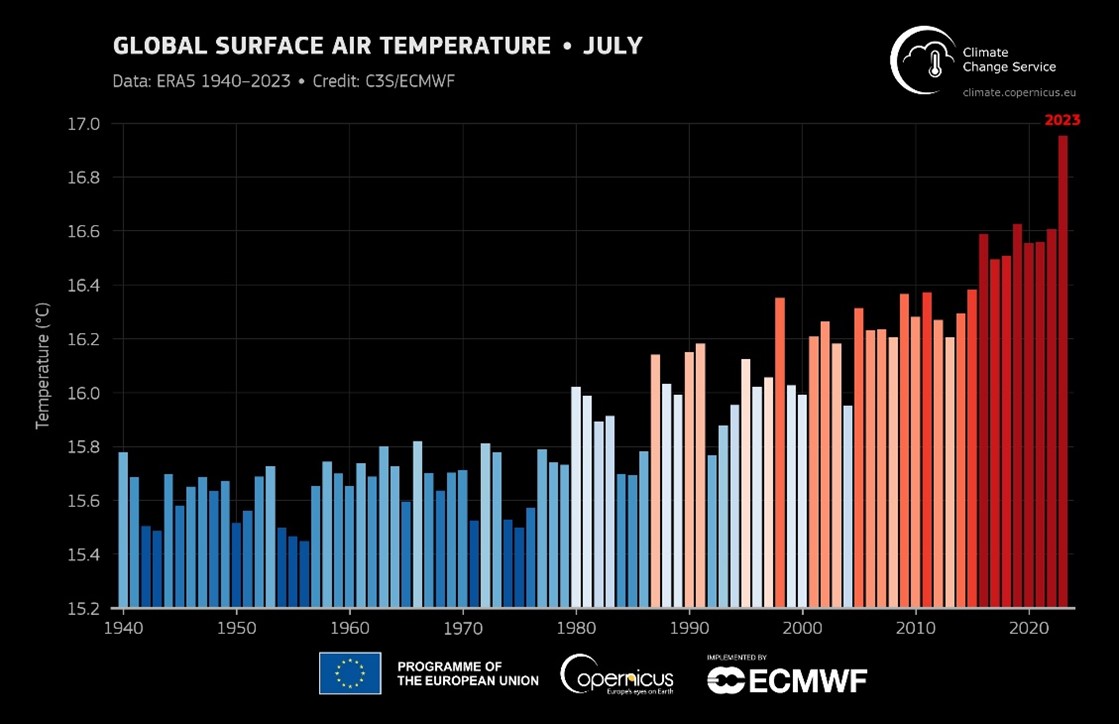 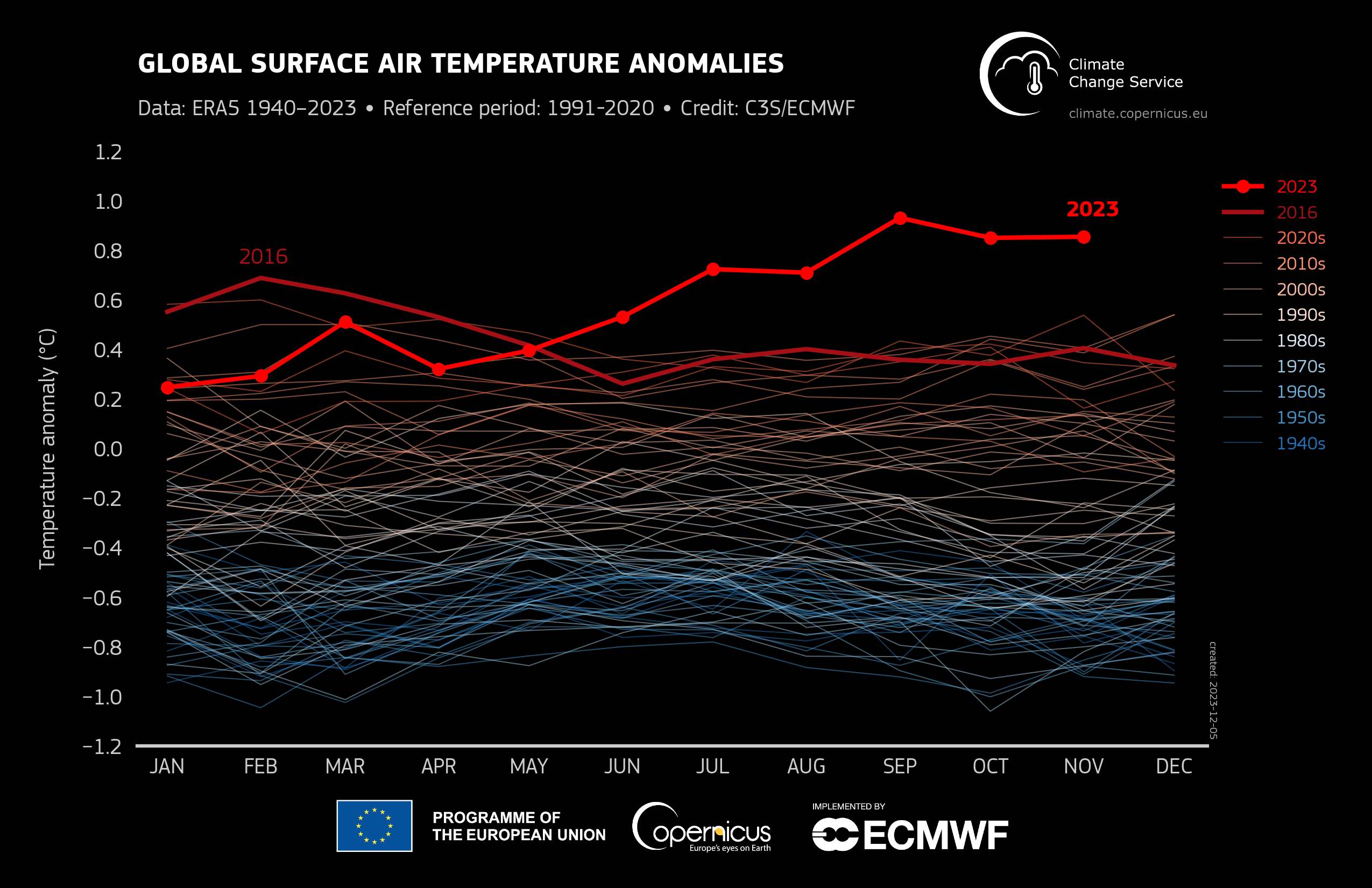 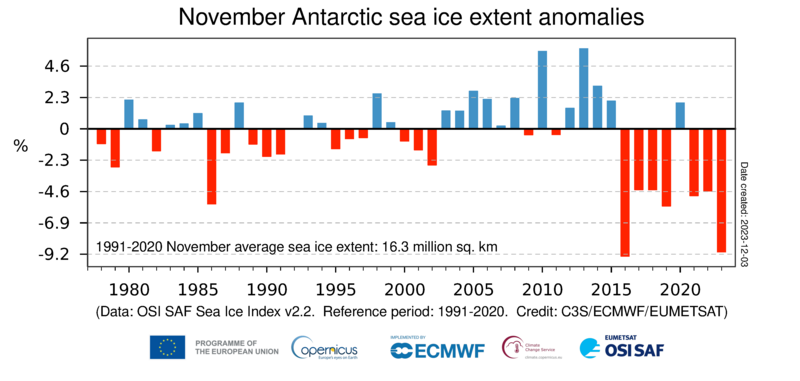 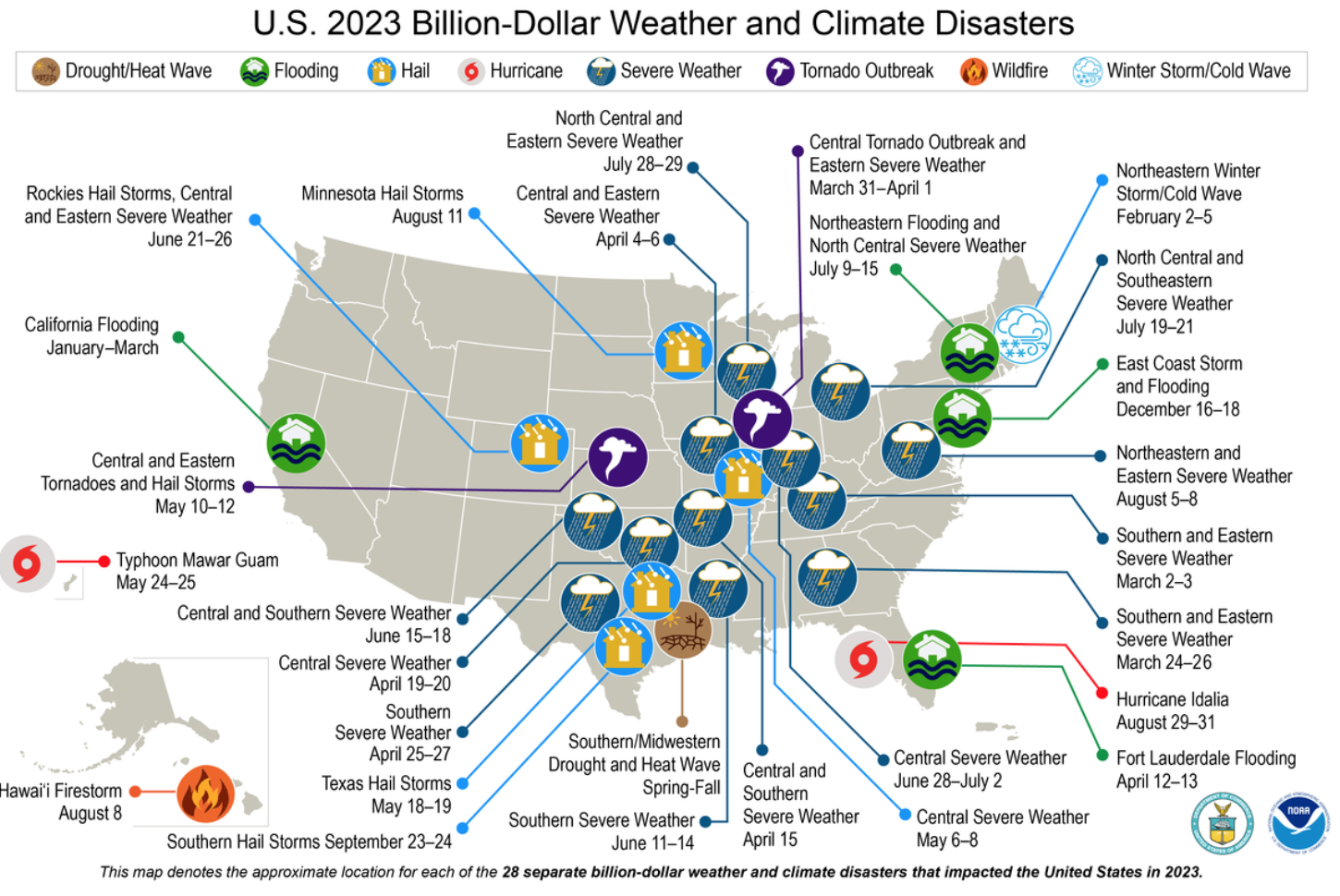 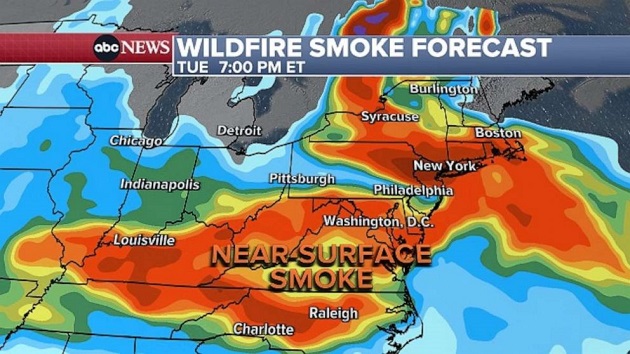 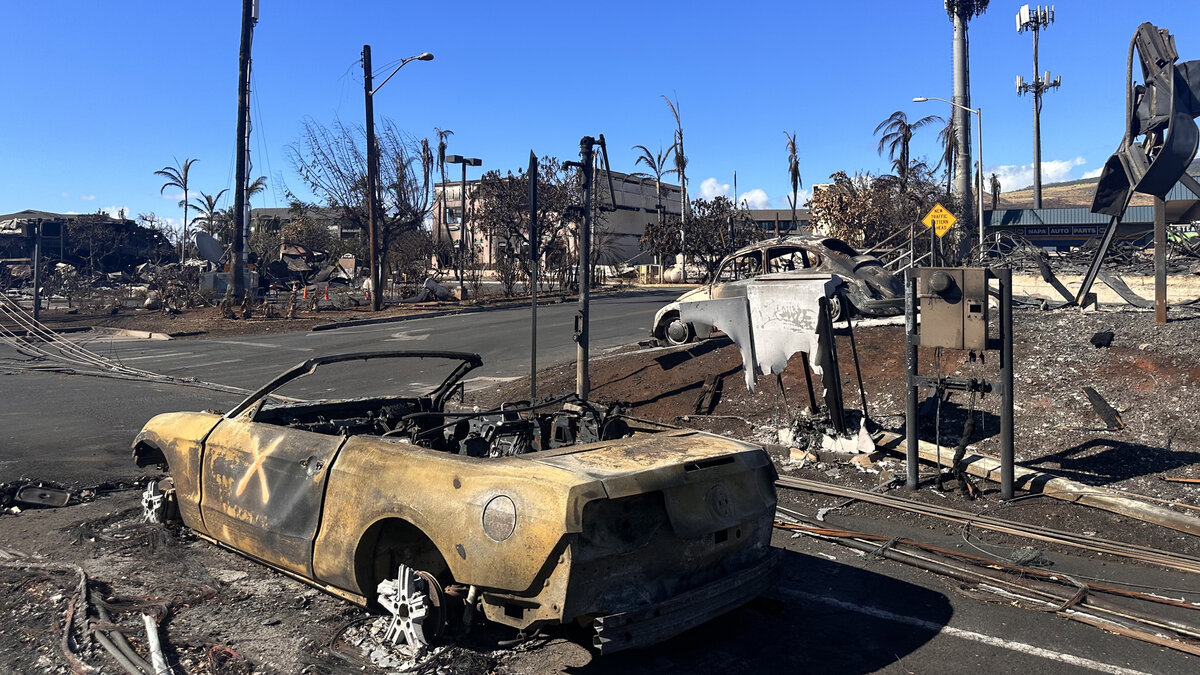 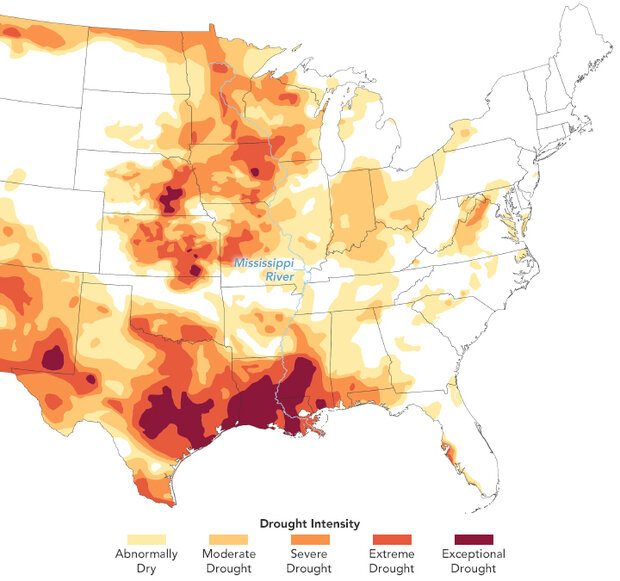 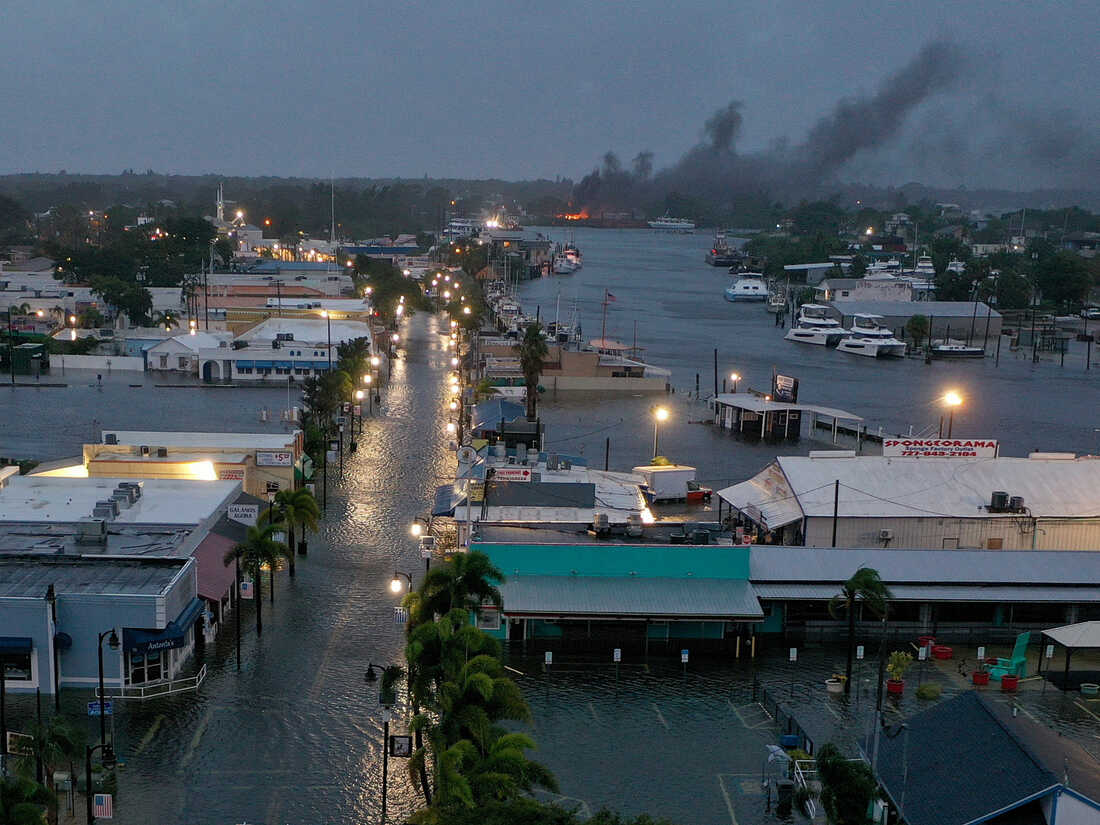 Virginia’s Climate Vulnerabilities
Sea level rise- Hampton Roads is the region with the highest rate of sea level rise on the entire East Coast
Extreme weather
Temperature anomalies, more intense/wetter hurricanes and tropical storms
Flooding- coastal, but also inland
Drought- in late 2023, 96% of Virginia was experiencing drought conditions
Impacts to wildlife and ecosystems
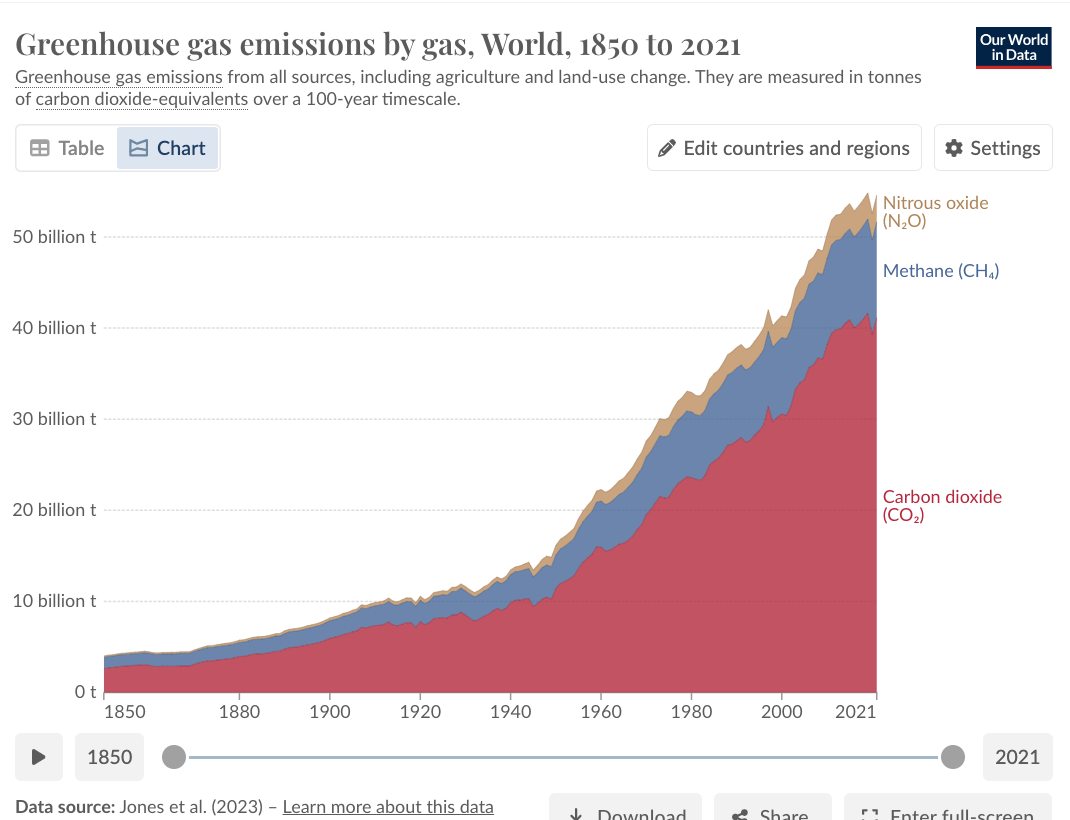 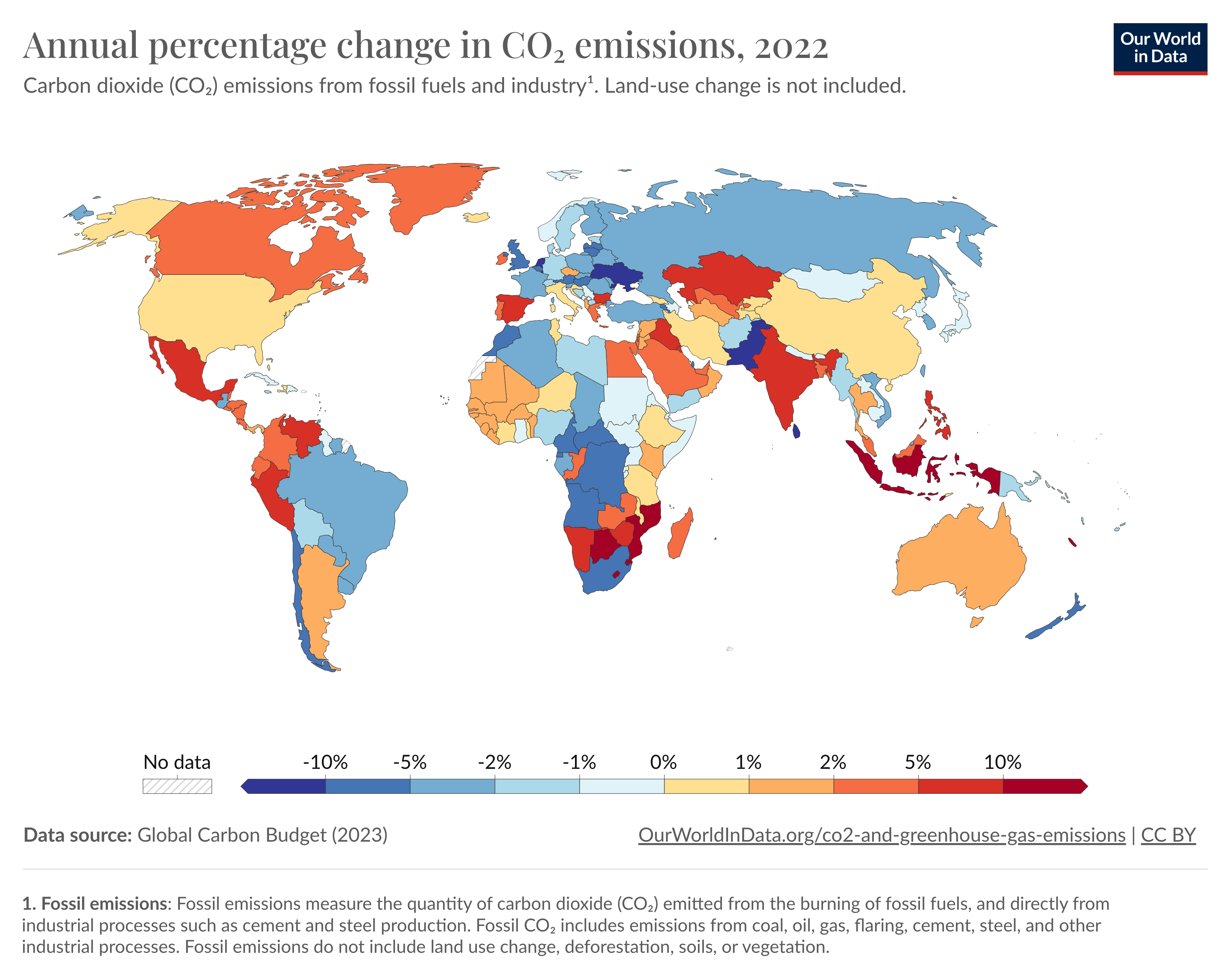 [Speaker Notes: https://ourworldindata.org/grapher/change-co2-annual-pct?time=2022]
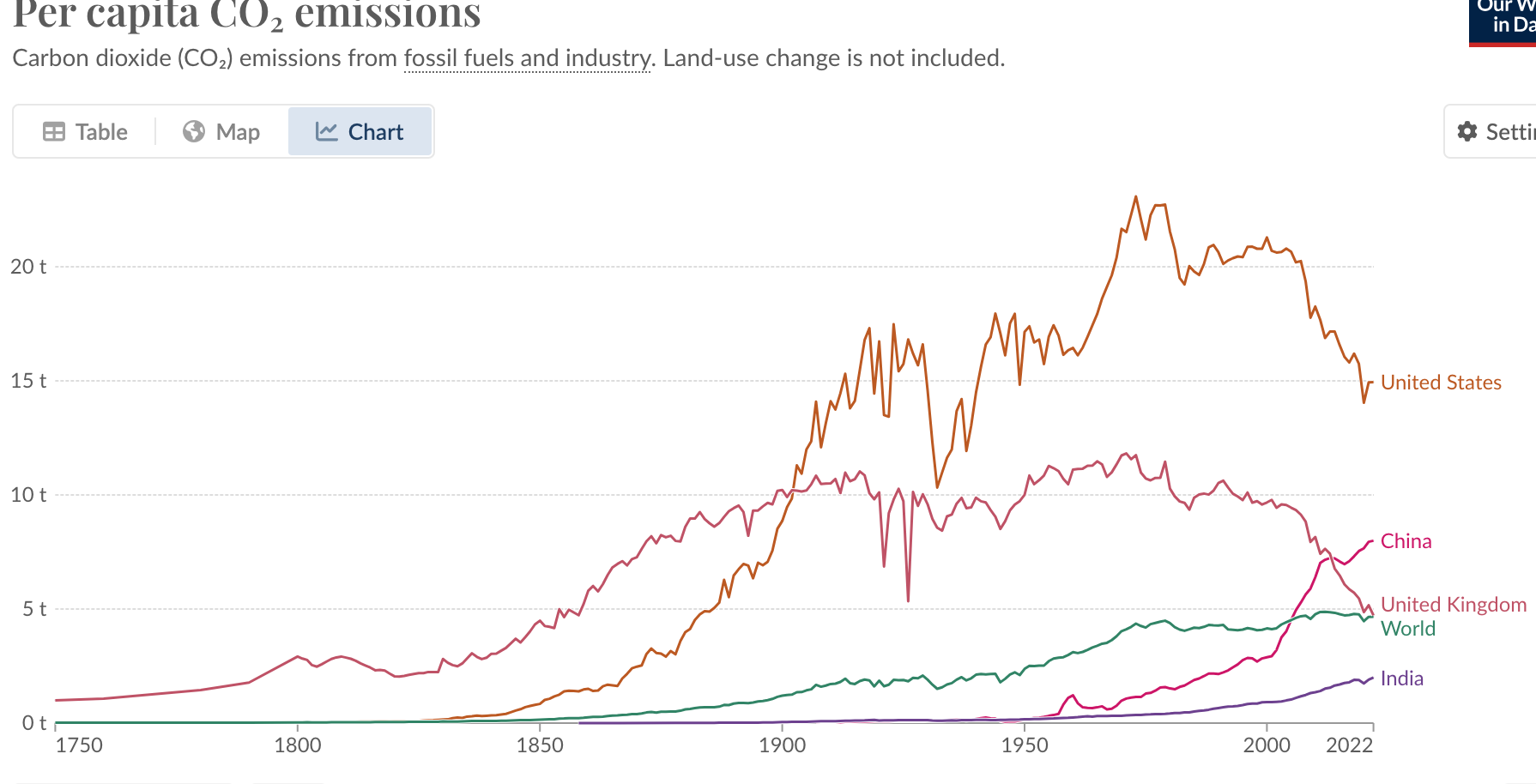 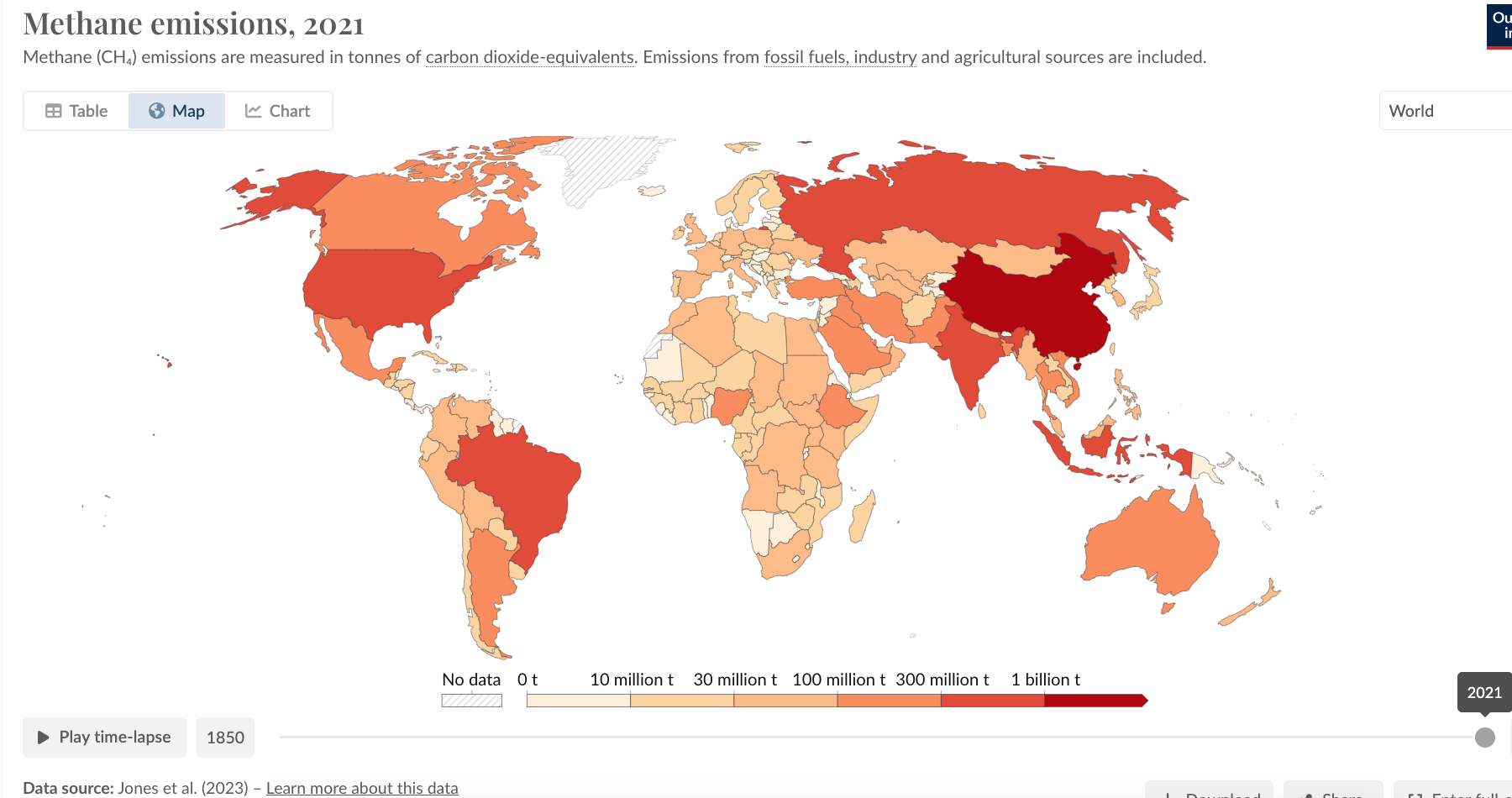 [Speaker Notes: https://ourworldindata.org/grapher/methane-emissions?time=2021]
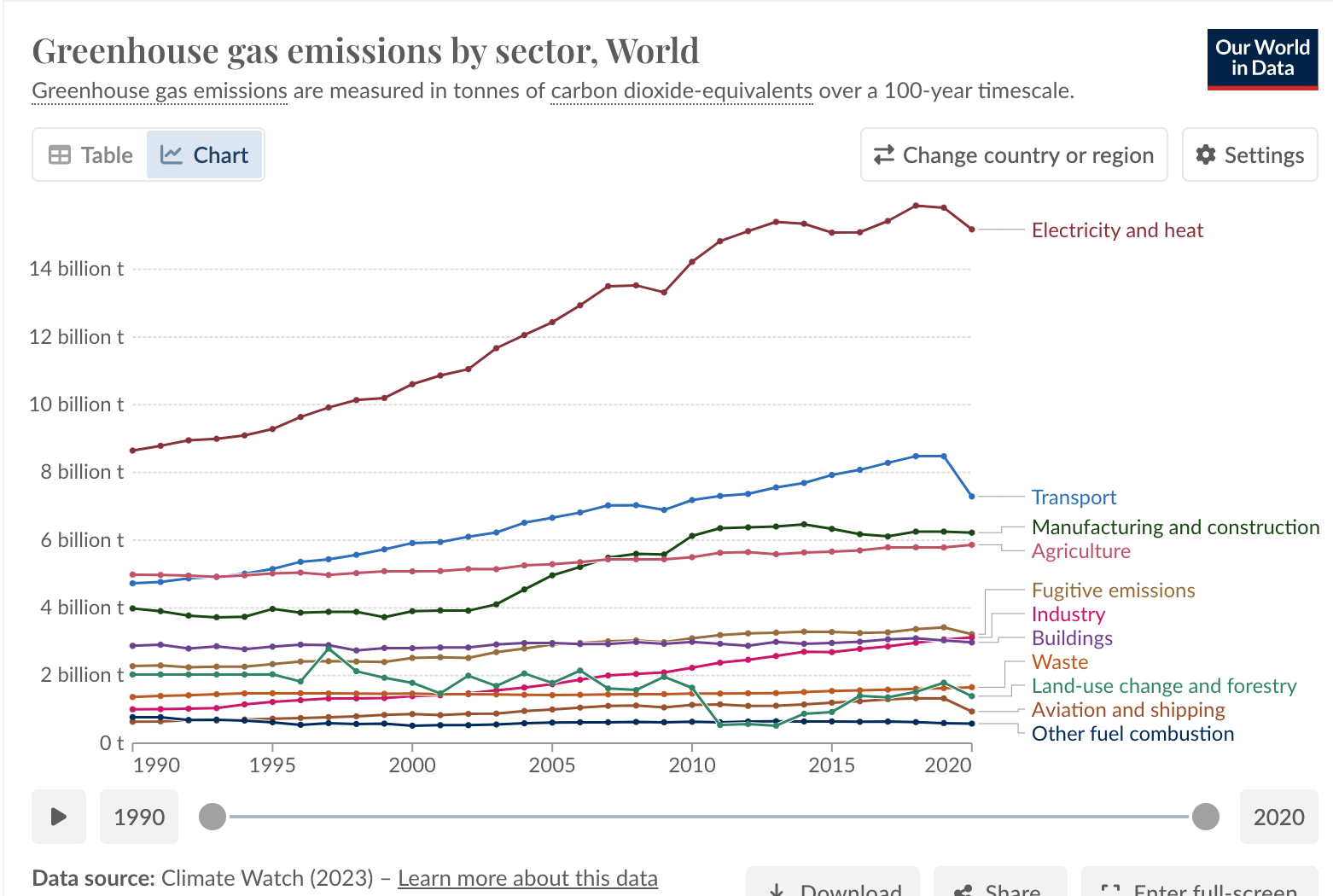 Greenhouse Gas Sources in the United States
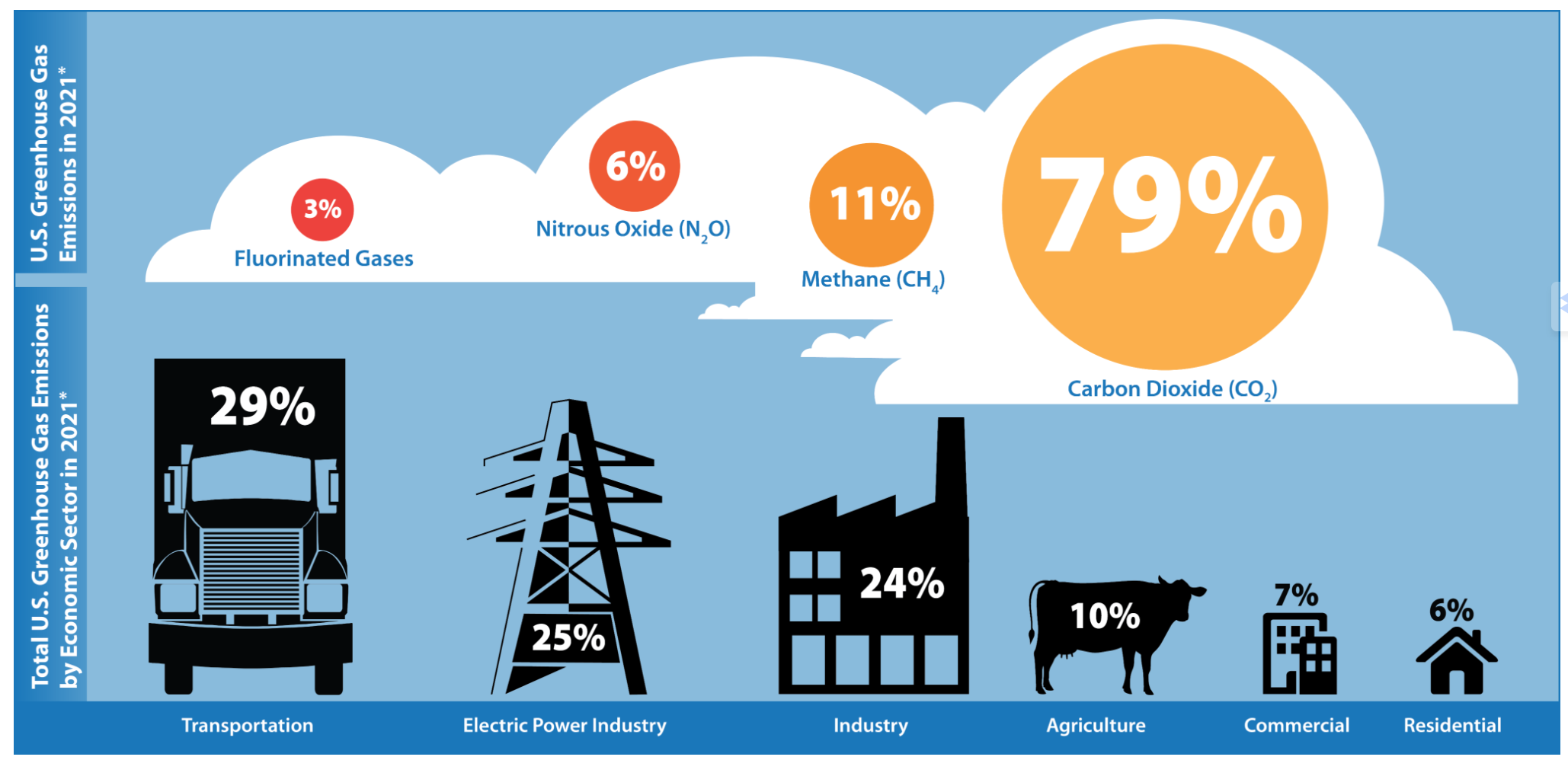 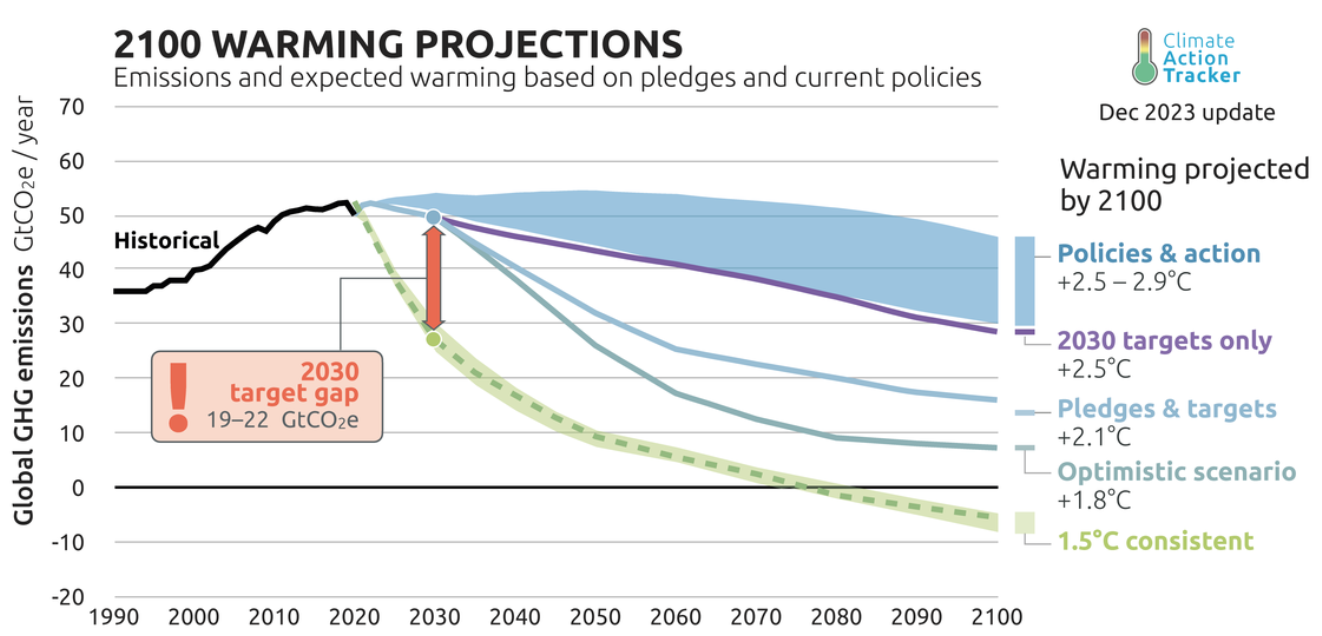 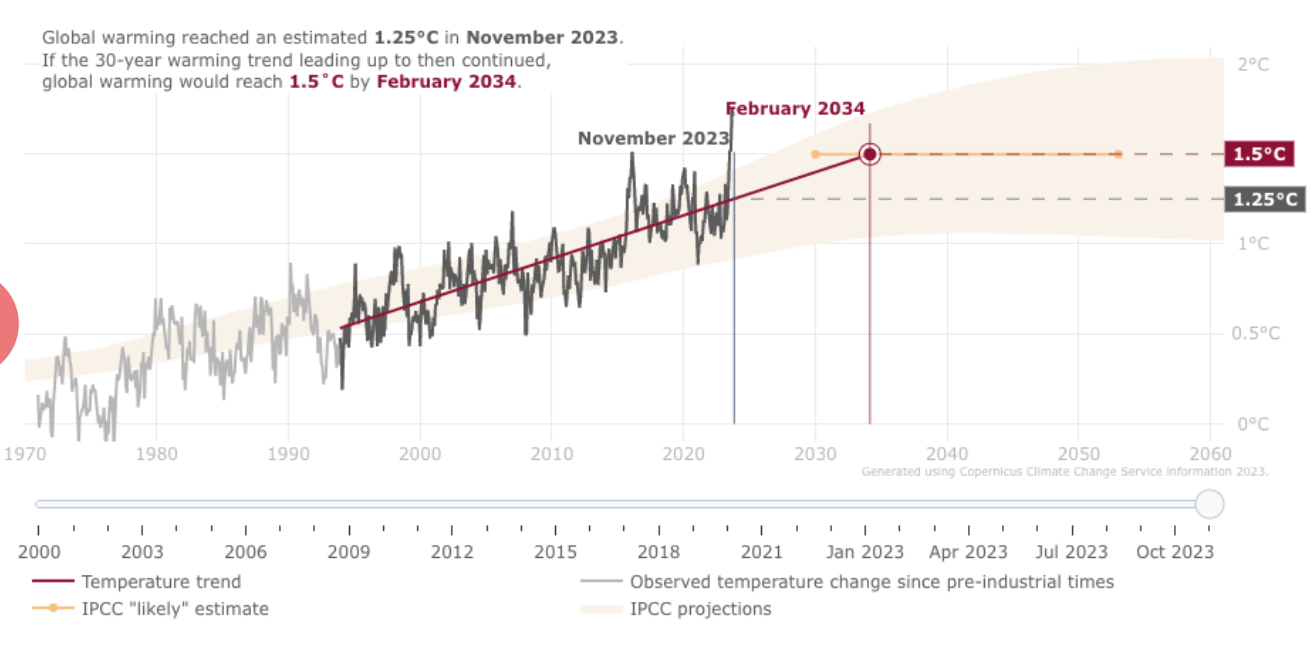 What is the World Doing to Mitigate Climate Change?
Paris Climate Accord
Countries pledge to reduce emissions by specified amounts to prevent warming beyond 2.0 degrees Celsius, with a preferred goal of below 1.5 degrees

COP28 update

Carbon Pricing (e.g. carbon tax or carbon cap and trade)

Transition to renewables/phasing out fossil fuels 
Tax incentives/subsidies/grants; renewable energy mandates, etc.

Preventing deforestation/reforestation

Technological investment (CCS, DAC, Clean Hydrogen)

Energy Efficiency
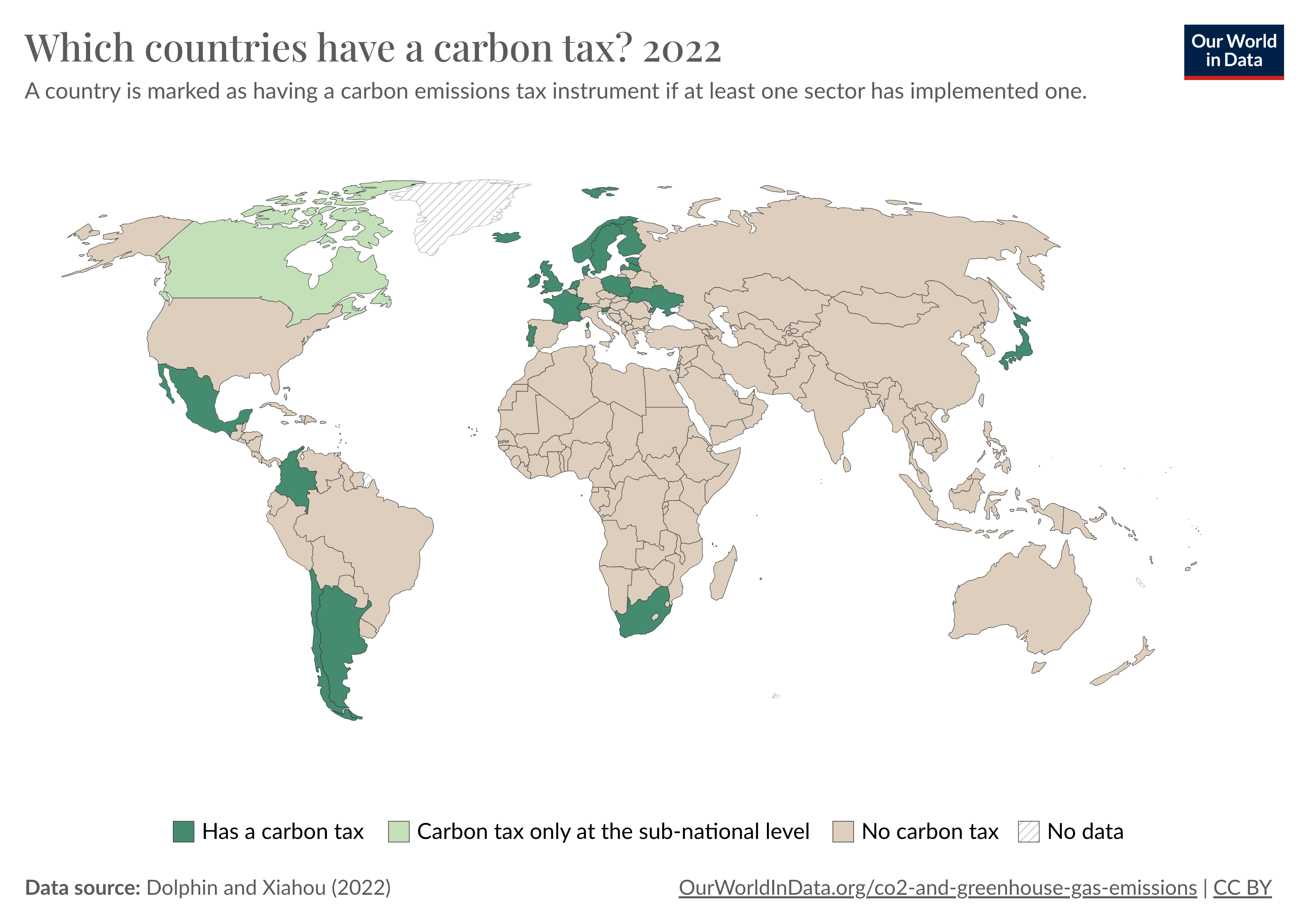 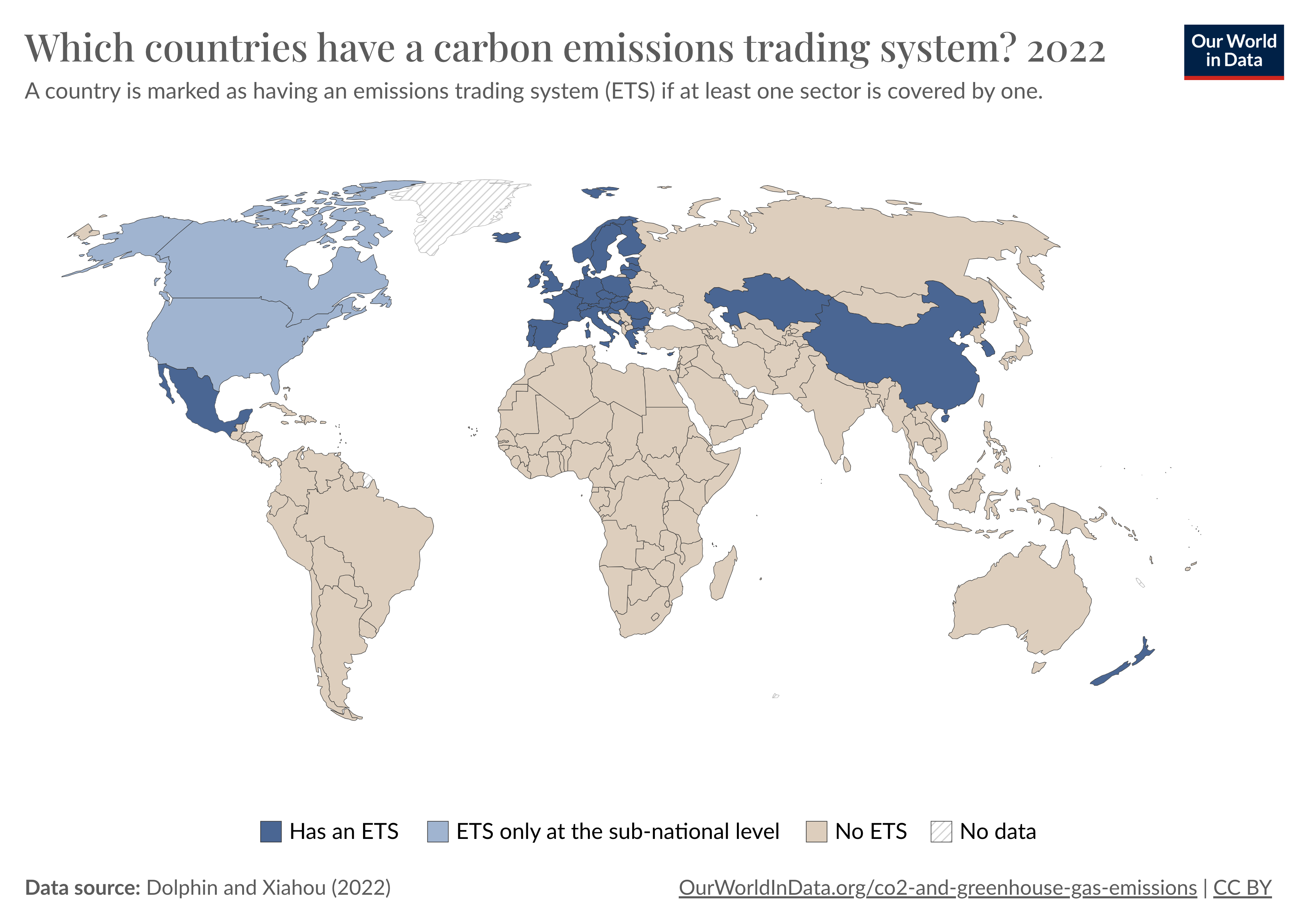 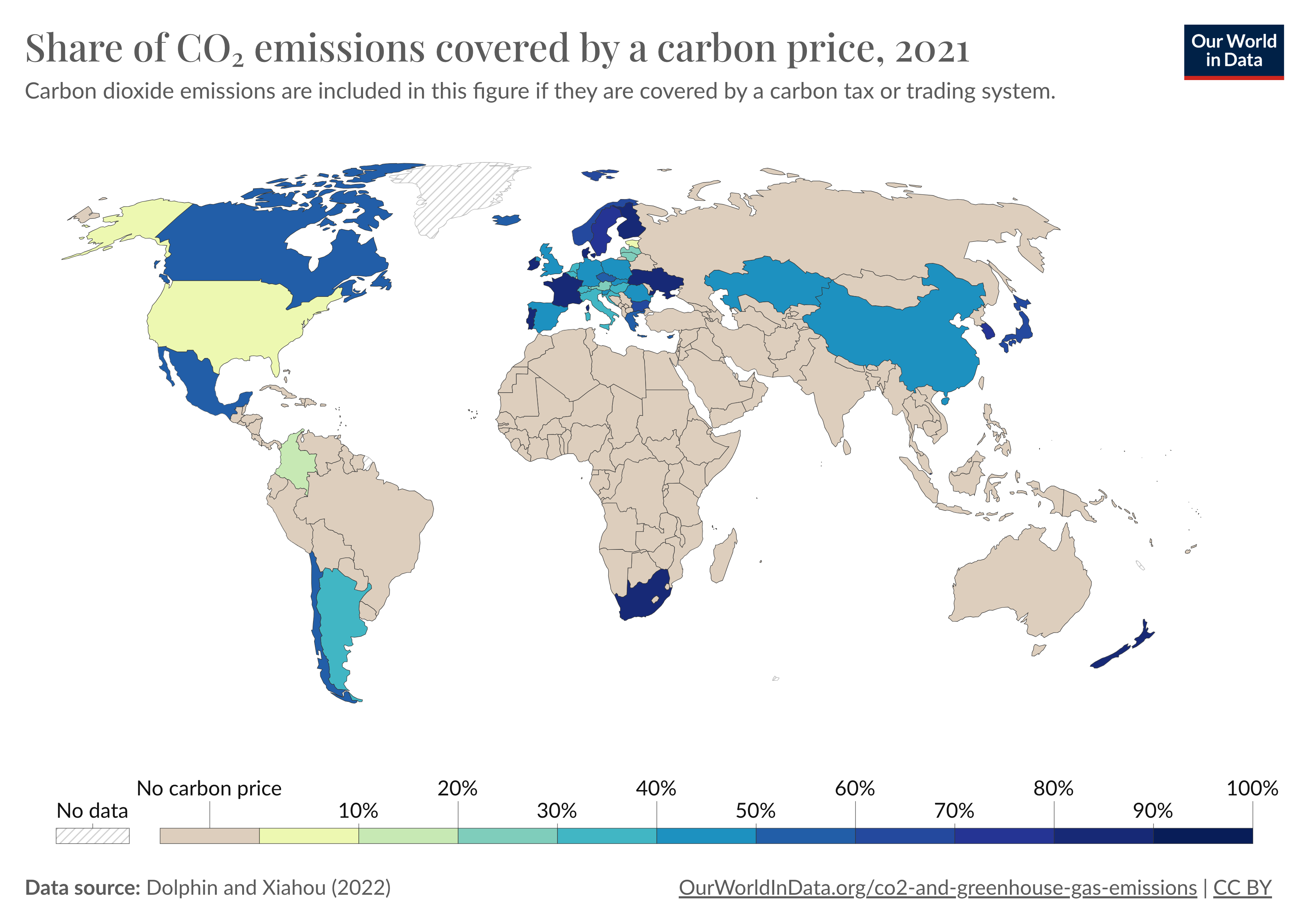 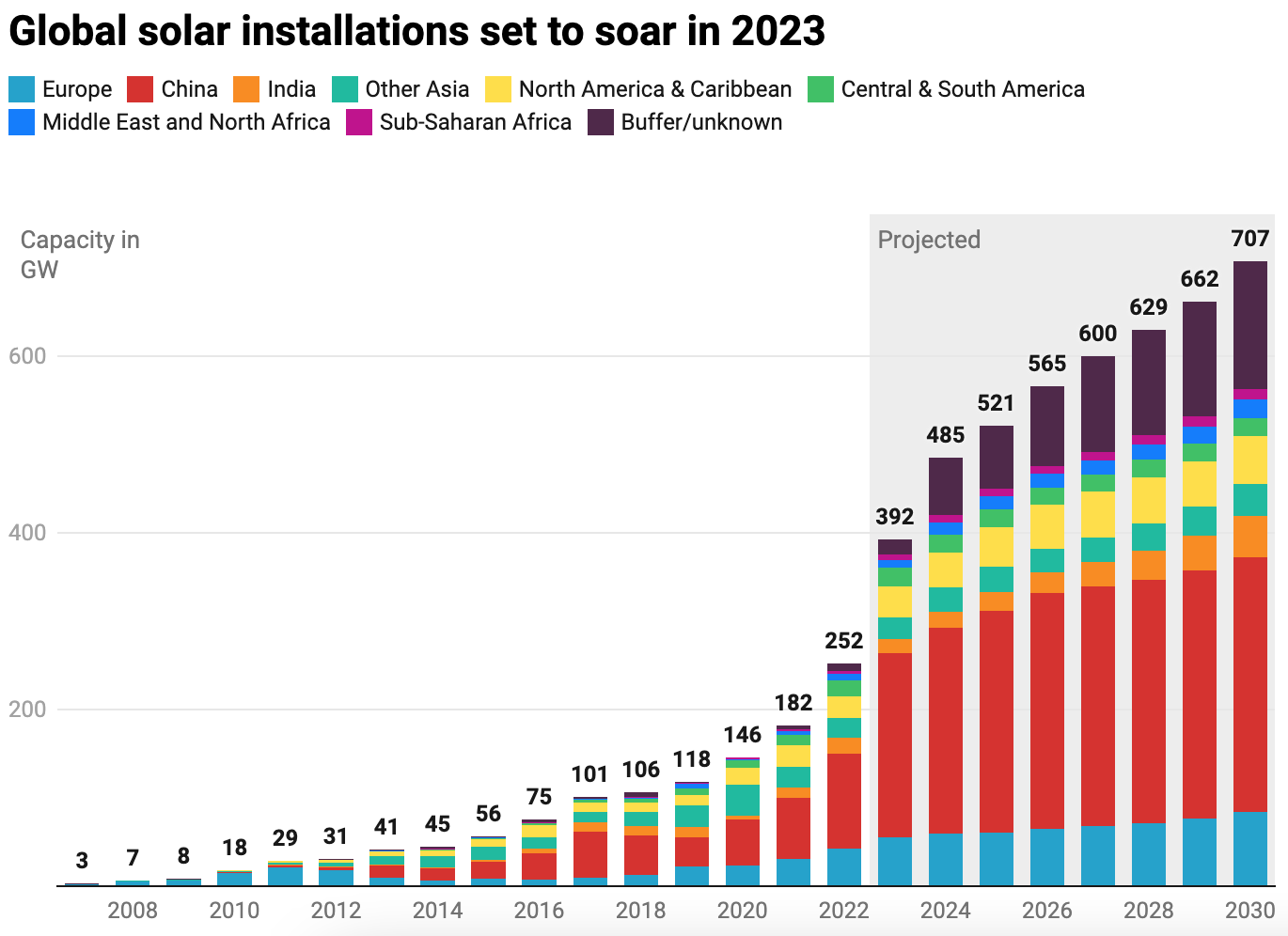 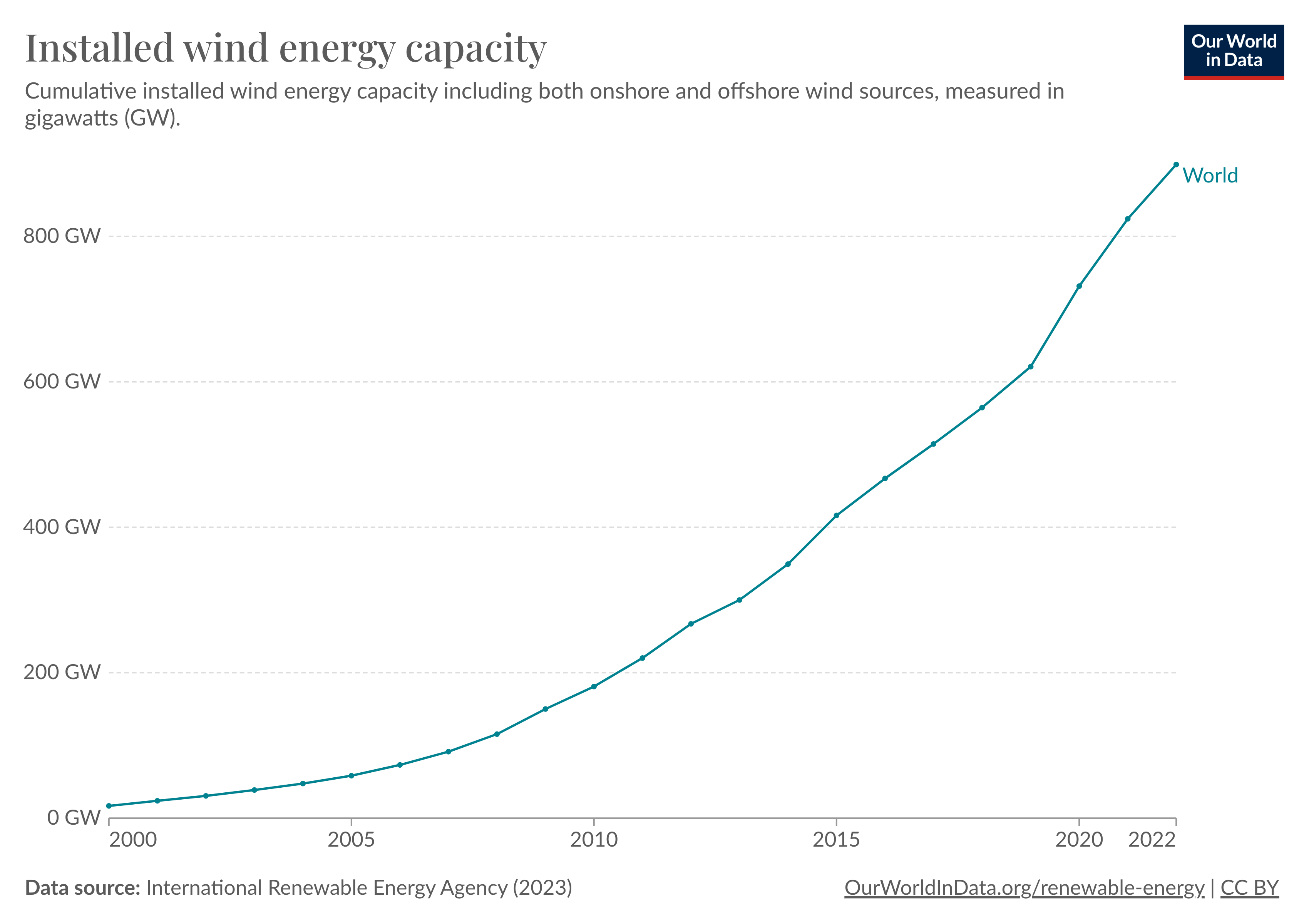 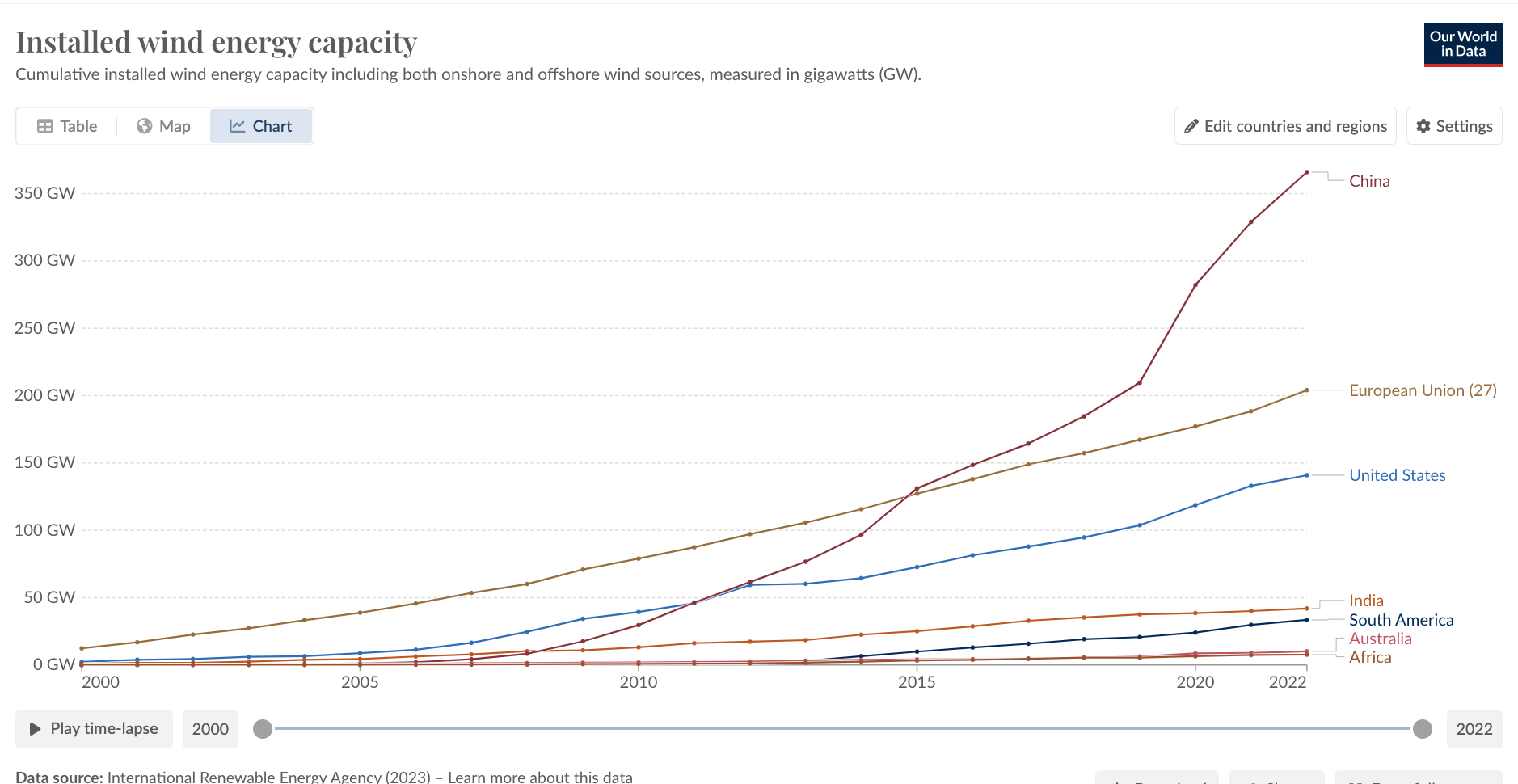 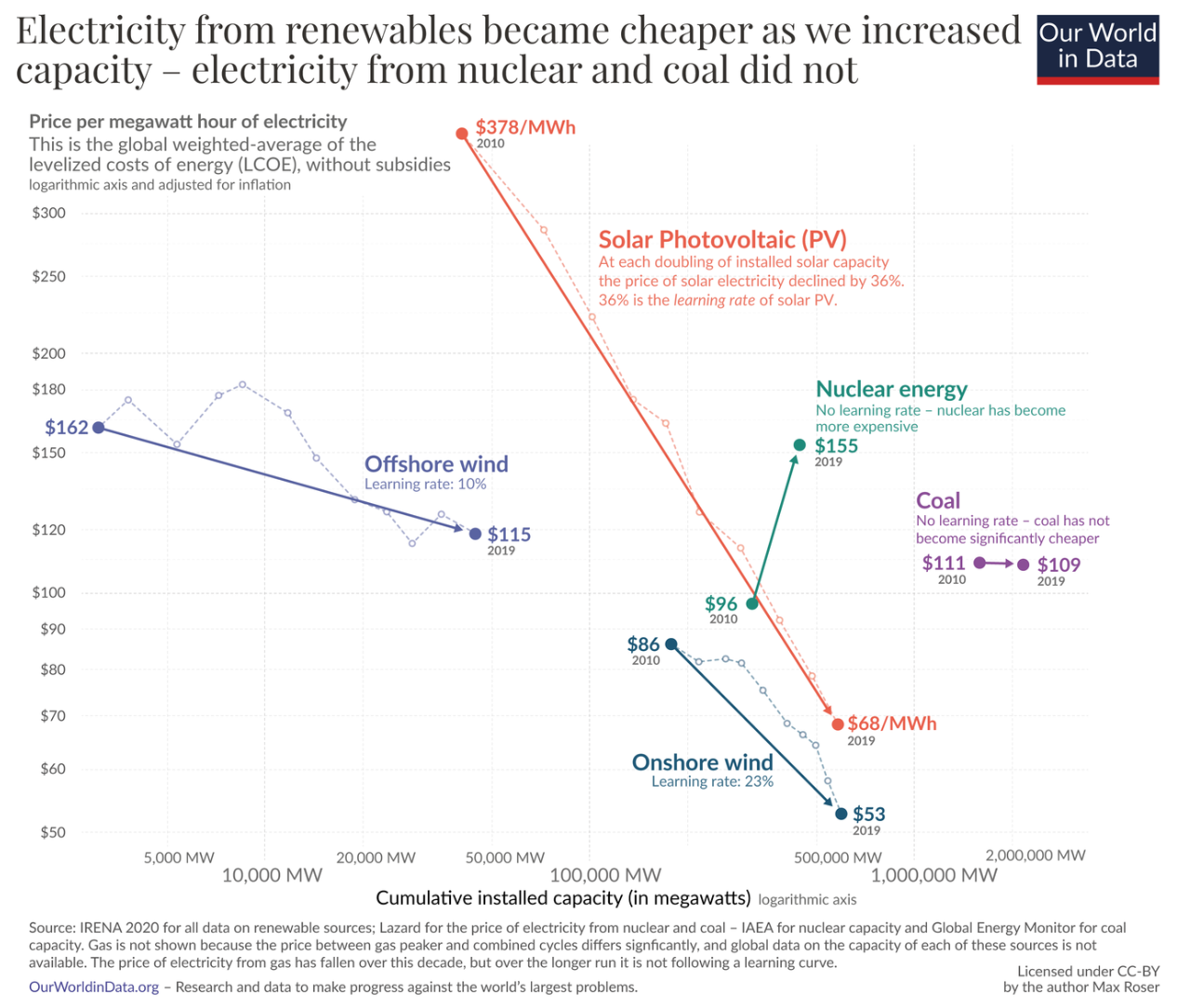 Climate Policy in the United States: State and Local
Until recently, US climate change policy was almost entirely left to state and local governments 
Common state level policies
Renewable Portfolio Standards/Clean (or Renewable) Energy Mandates,
Net Metering 
Individual-level subsidies/tax incentives for renewable energy and energy efficiency
Carbon Cap and Trade programs

Local policy efforts
Green building standards
City planning- mass transit, increased density, walkable communities 
Adaptation- coastal resiliency, urban tree canopy
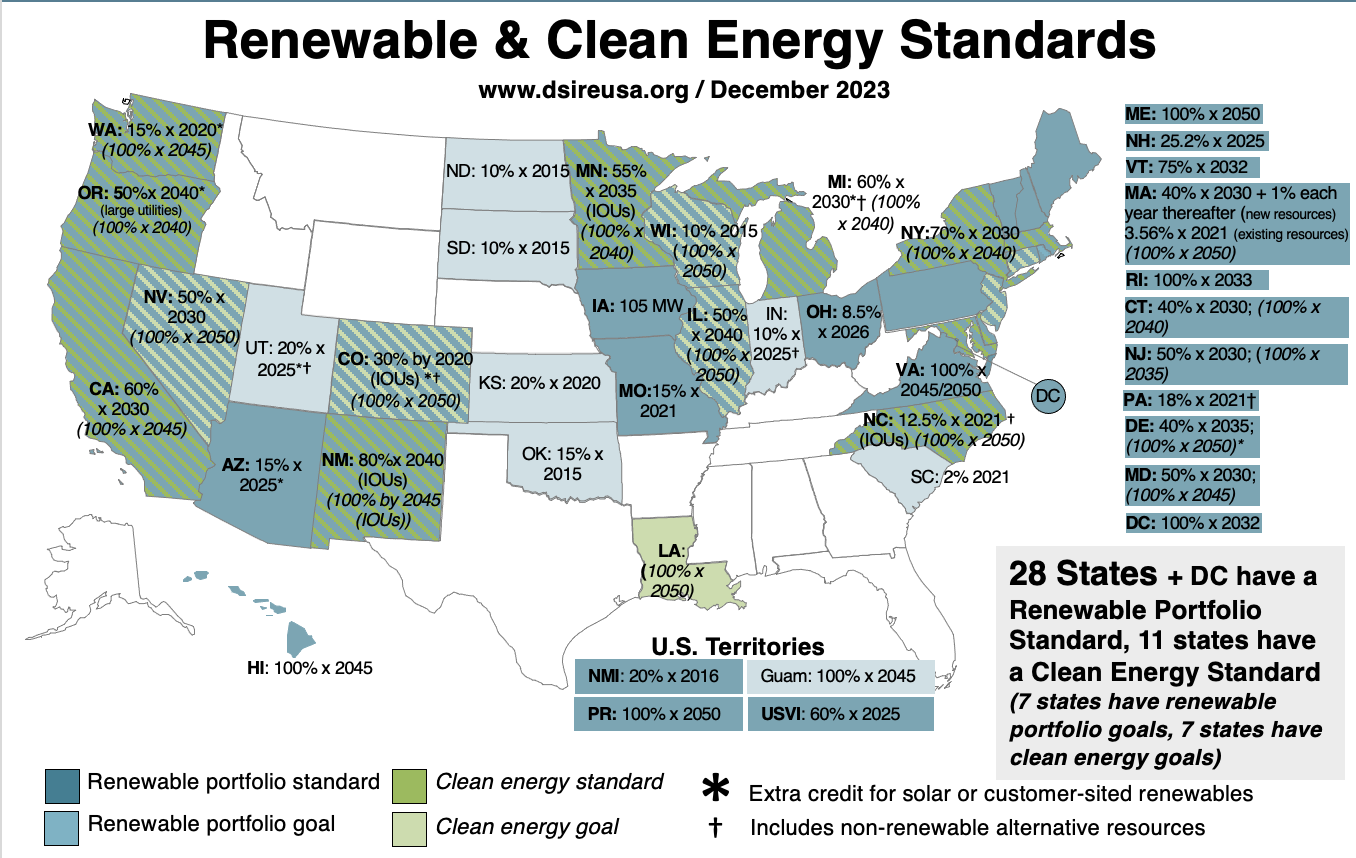 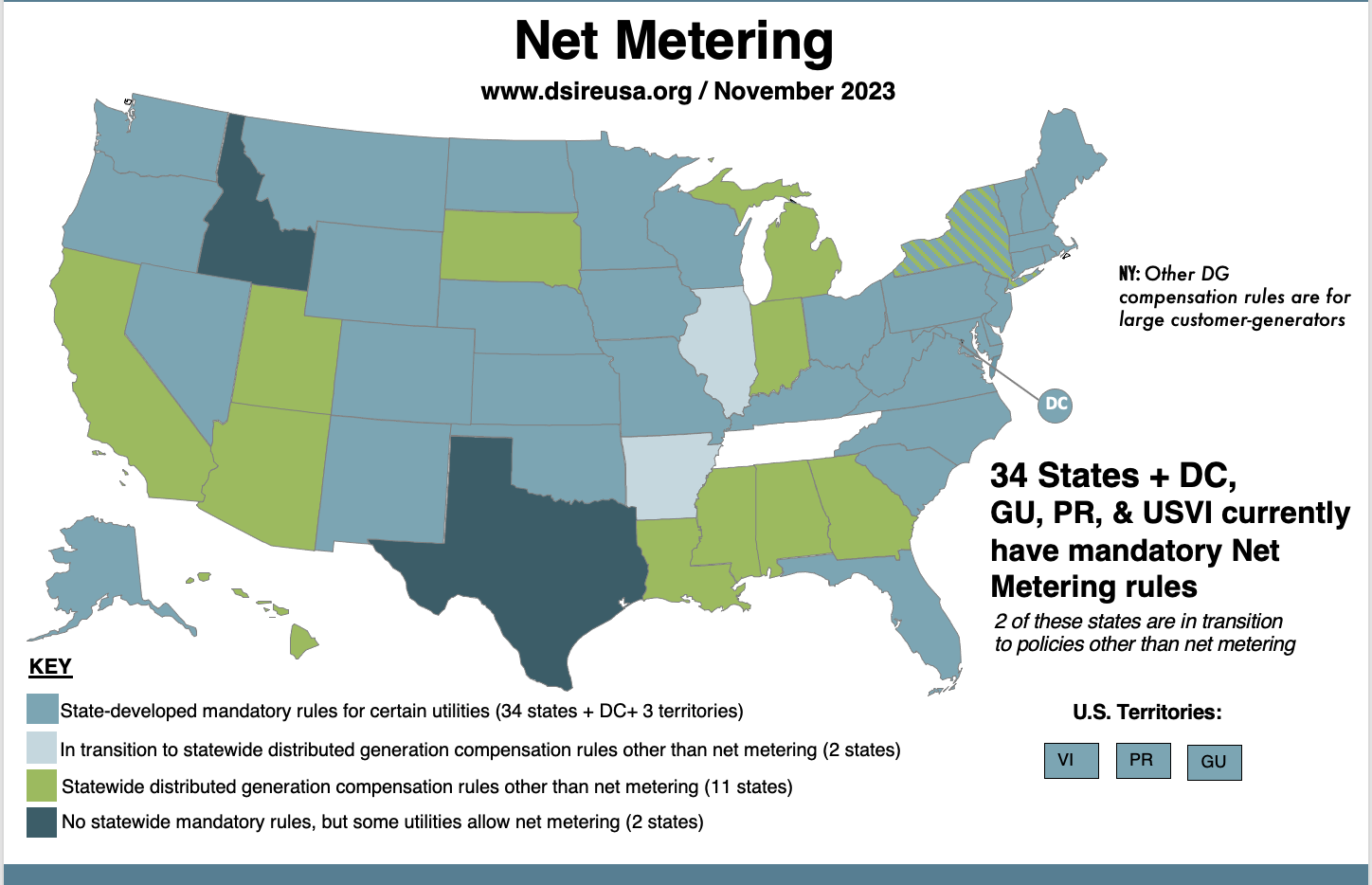 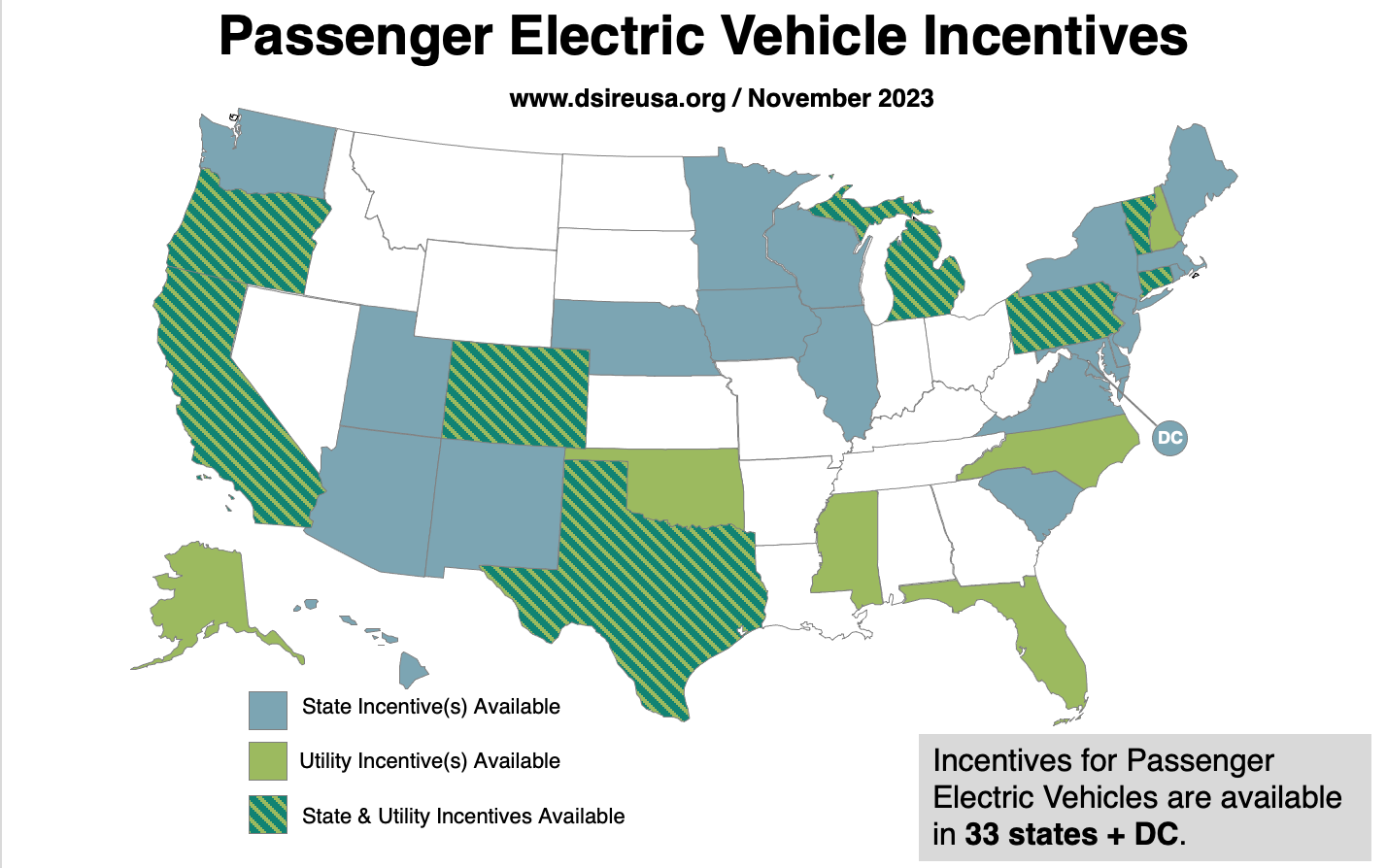 Virginia Climate Mitigation Policy
Virginia Clean Economy Act
Requires our investor owned utilities to provide 100% renewable energy by 2050 
Regional Greenhouse Gas Initiative (RGGI)
Carbon cap and trade program that also funds climate adaptation projects
Virginia has left RGGI through executive action, but a legal battle is pending 
Electric Vehicle Rebate Program
Virginia Climate Adaptation Efforts
Planning
Governors Kaine and McAuliffe created planning commissions to study Virginian’s climate vulnerabilities

Resilience Adaptation Feasibility Tool (RAFT)

Coastal Resilience Master Plan- established under Gov. Northam

Funding
Community Flood Preparedness Fund provides low interest loans and grants to communities for coastal and inland flood prevention

Federal funds from the Infrastructure Law


Projects
Living shorelines, sea walls, removal of at-risk properties, raising of properties, maintain/expand tree canopy, flood prevention systems

Norfolk sea wall project with Army Corp of Engineers
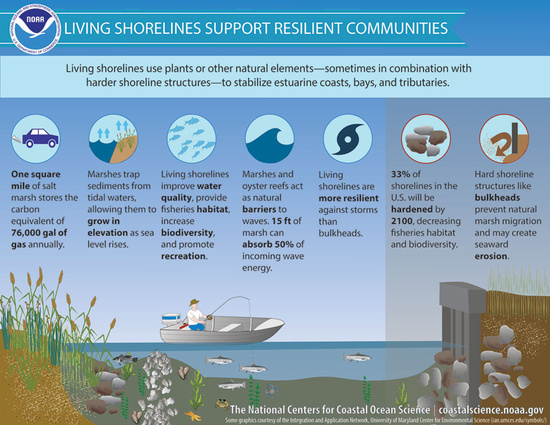 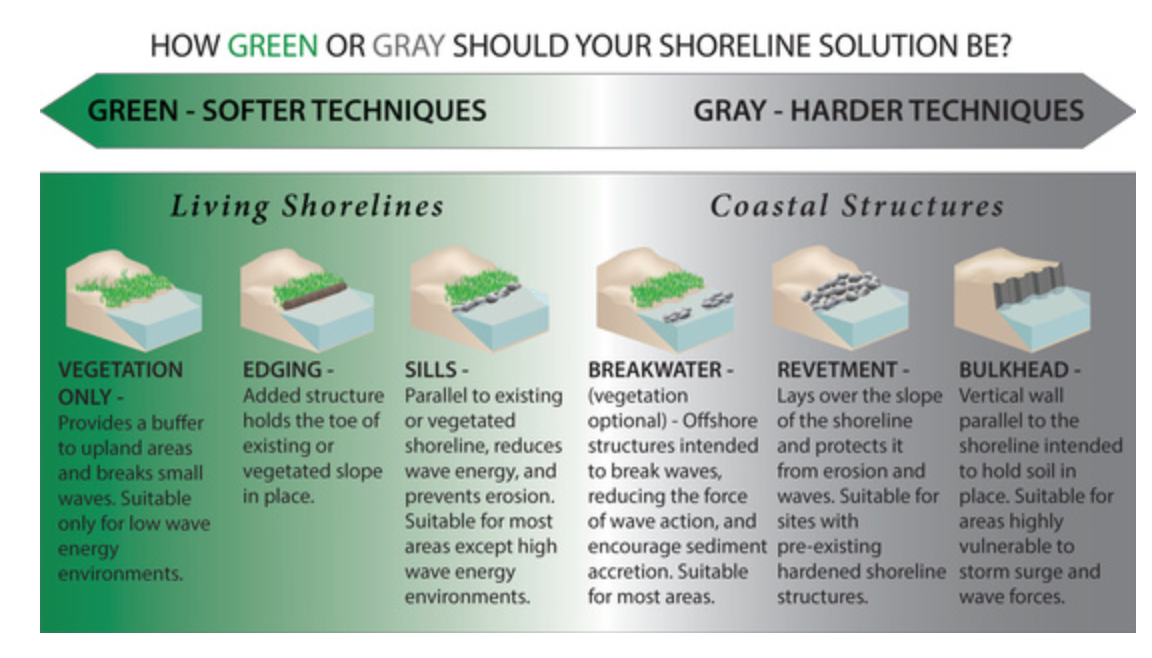 Primary US National Climate Change Policy
The Inflation Reduction Act (IRA)
Total Investment= $370 billion

Individual-level tax incentives for electric vehicle purchases, rooftop solar, heat pump installation, etc. 

Production tax credits for manufacturing solar, wind, batteries, minerals
Bonus incentives for production in the US

Greenhouse Gas Reduction Fund- a $27 billion green bank for clean energy projects
EJ funds for disadvantaged communities/those where coal extraction has occurred

Infrastructure Investment and Jobs Act
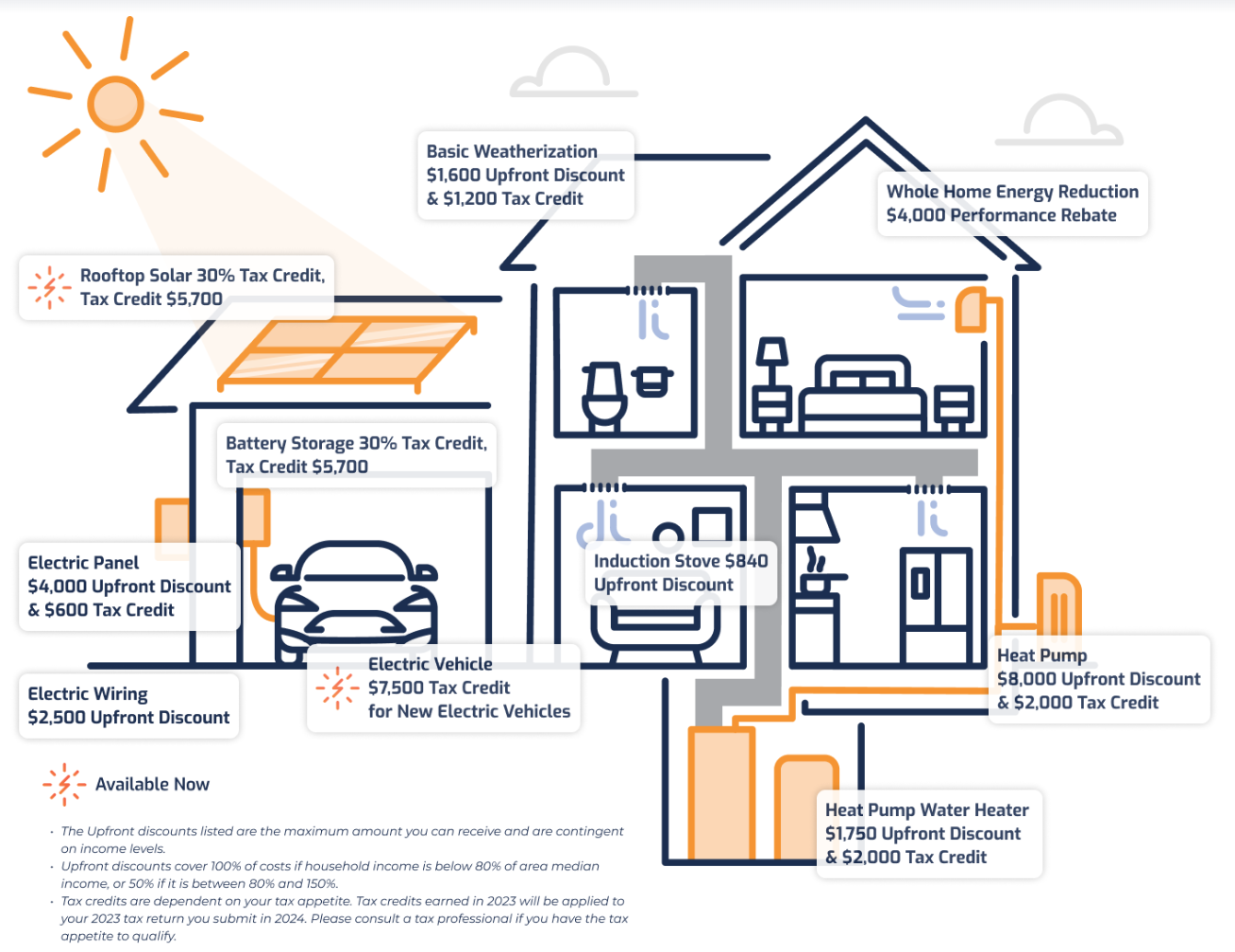 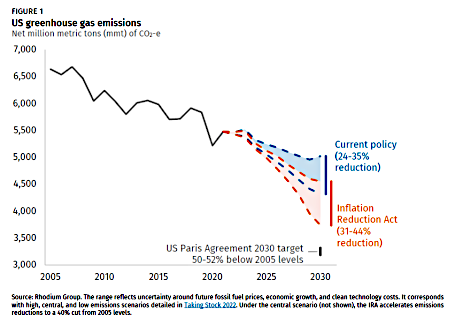 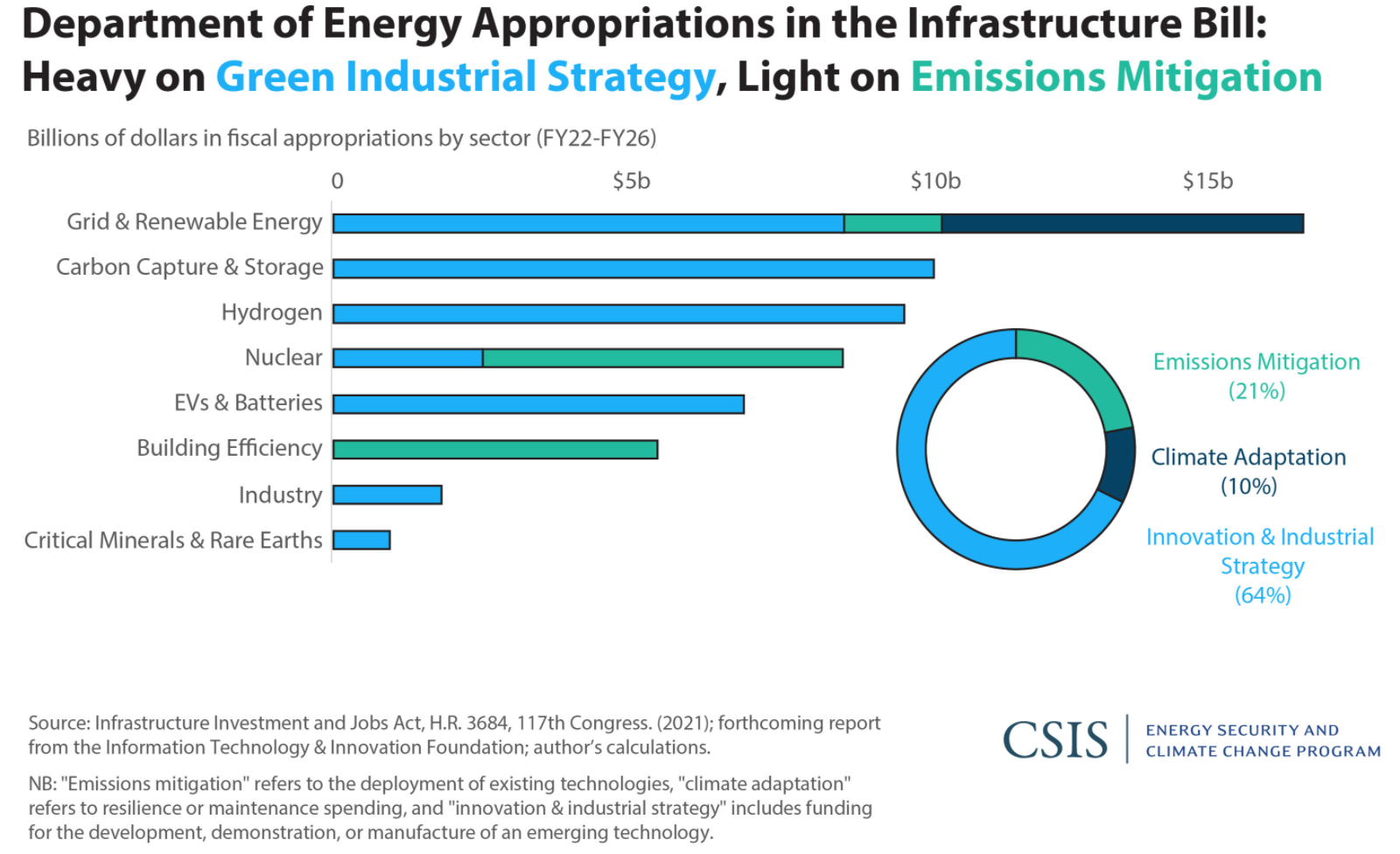 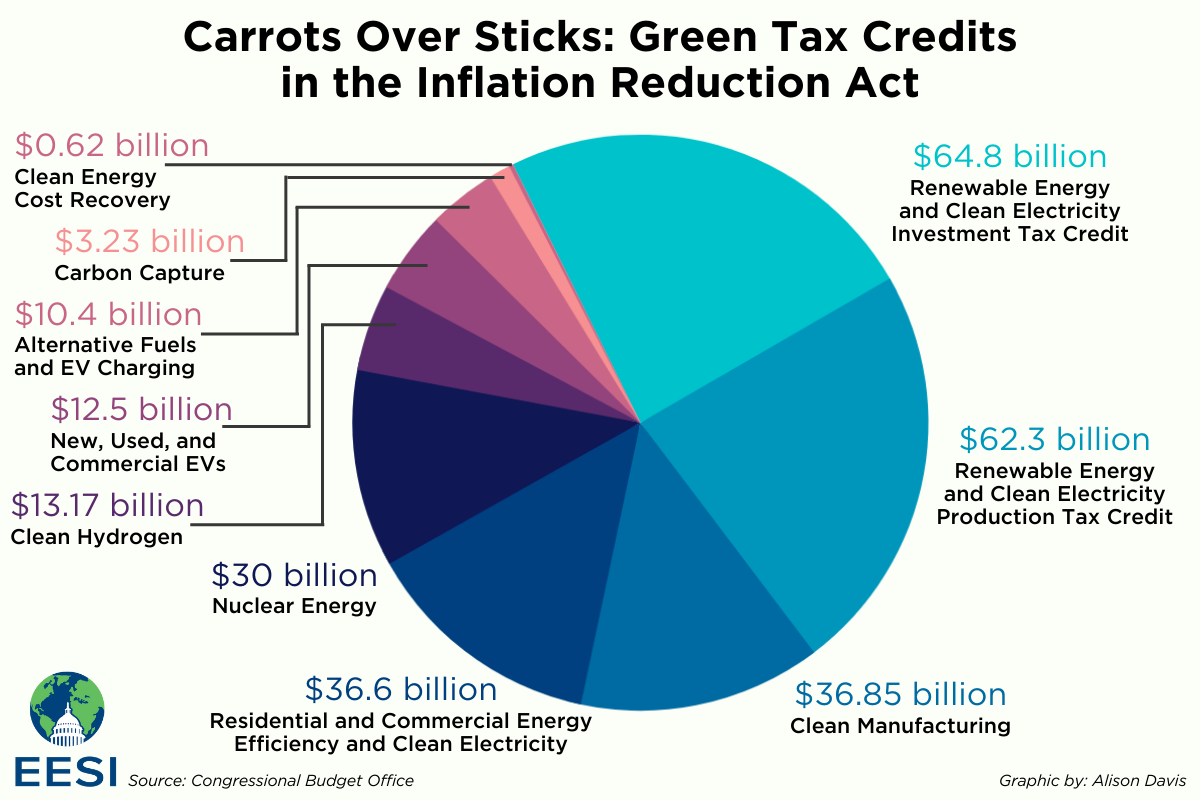 US Climate Policy Continued
Methane Rule- requires oil and gas operators to dramatically reduce their methane emissions 
Corporate Fuel Economy Standards (CAFE)
Proposed increase in average CAFE standard from 49mpg in 2026 to 58mpg in 2032
Kigali Amendment to the Montreal Protocol
Aimed at zeroing out hydrofluorocarbons, which are powerful greenhouse gases
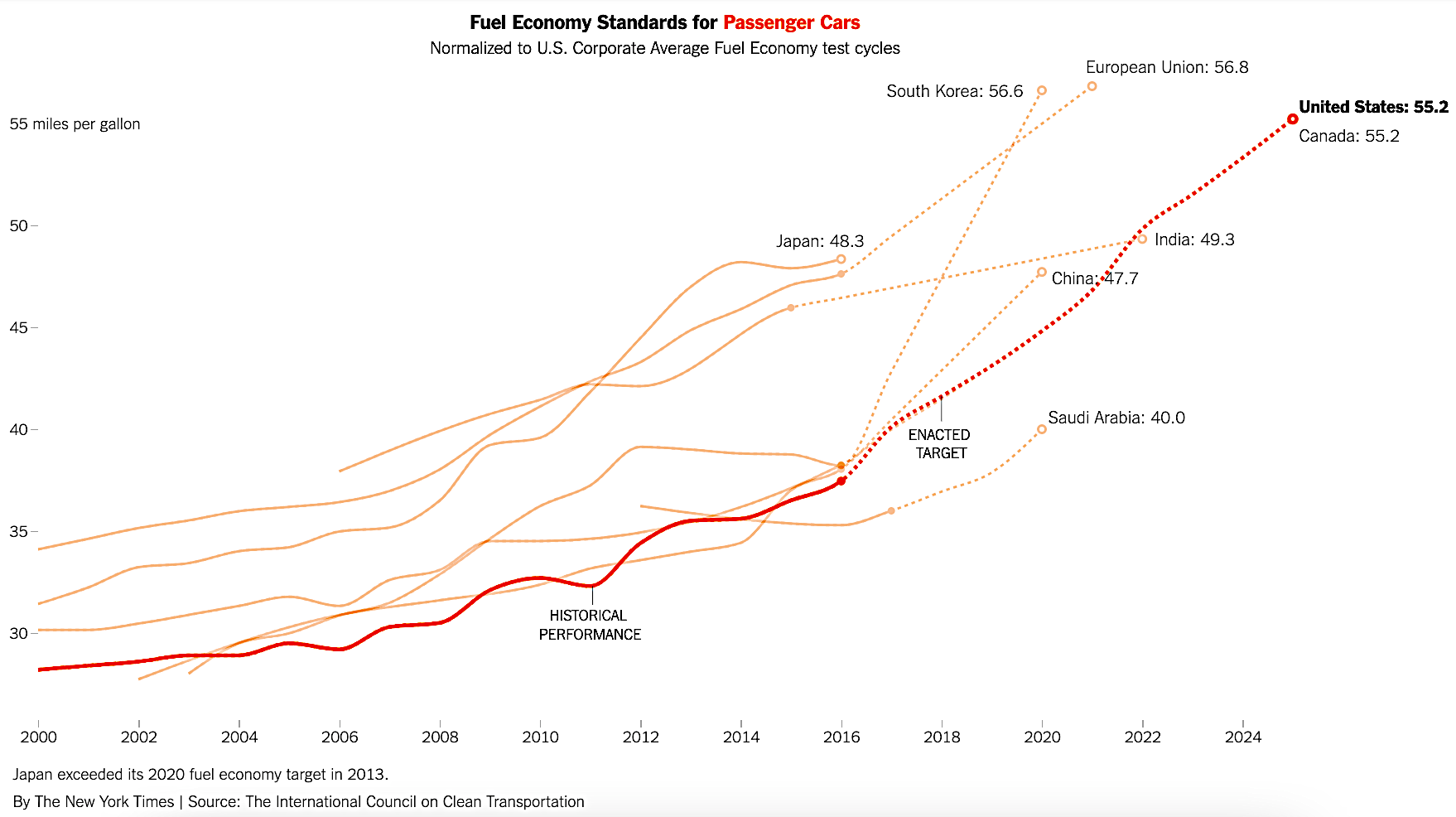 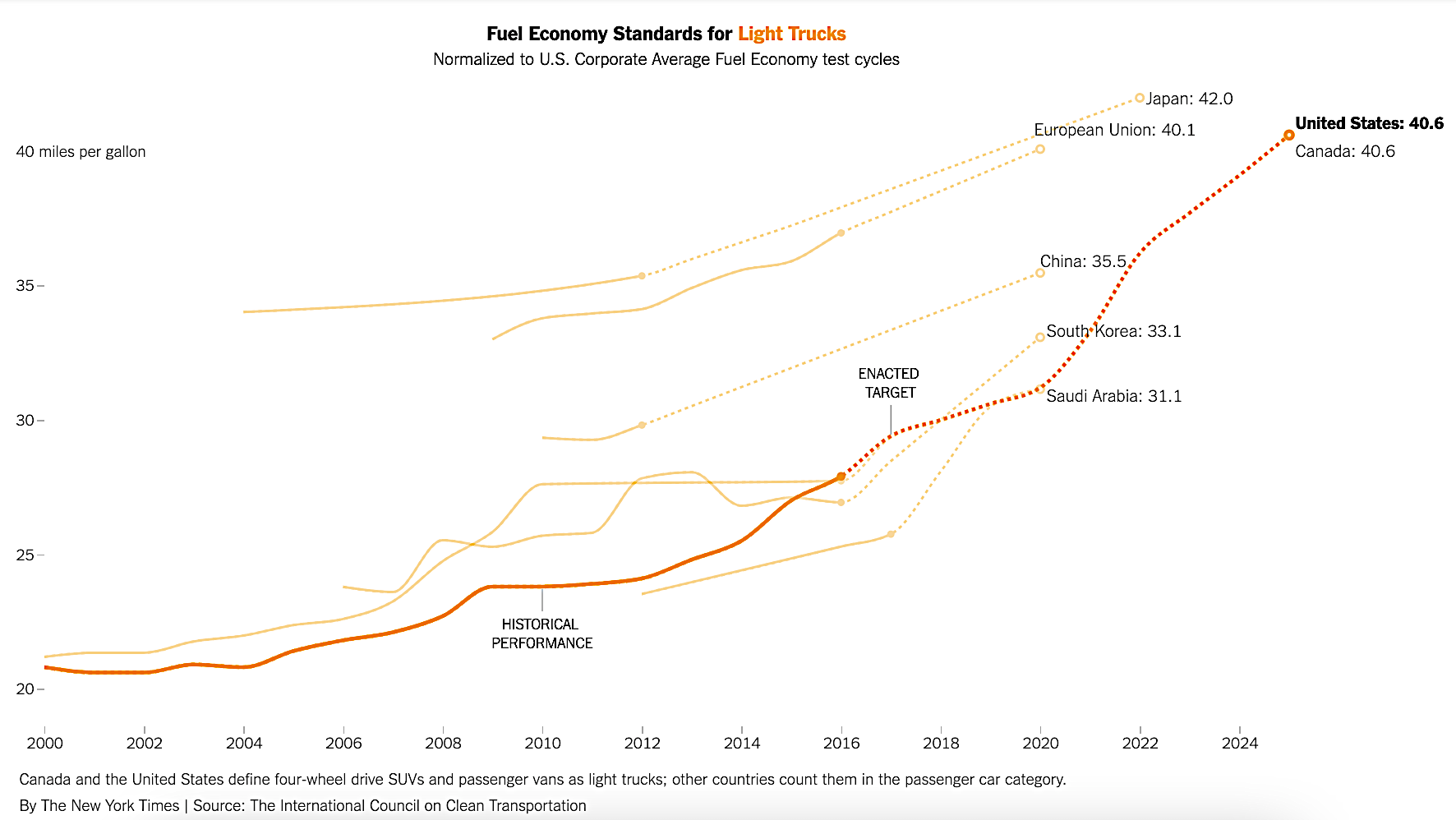 Other U.S. Policy Options to Consider
National carbon pricing (Carbon tax, carbon cap and trade)

A national renewable portfolio standard or clean energy standard
A version of the Green New Deal
Rapid transition to renewable energy
Job training for those in resource extraction
Stronger social safety net
Climate Relevant Technologies
Carbon Capture and Storage (CCS)
Primarily used in the US to further extract fossil fuels, but could be a way to reduce emissions if it becomes cheaper 


Direct Carbon Capture or Direct Air Capture (DAC)


Clean Hydrogen 
Currently most hydrogen is “dirty,” and clean (also called green) hydrogen technology is in its infancy


Still, the IRA included massive investments in clean hydrogen, which will likely speed up progress towards refining the process